Figure 1. Spironolactone-induced reduction in SBP (filled bars) and DBP (open bars) at 6-week, 3-month, and 6-month ...
Am J Hypertens, Volume 30, Issue 2, 1 February 2017, Pages 103–109, https://doi.org/10.1093/ajh/hpw105
The content of this slide may be subject to copyright: please see the slide notes for details.
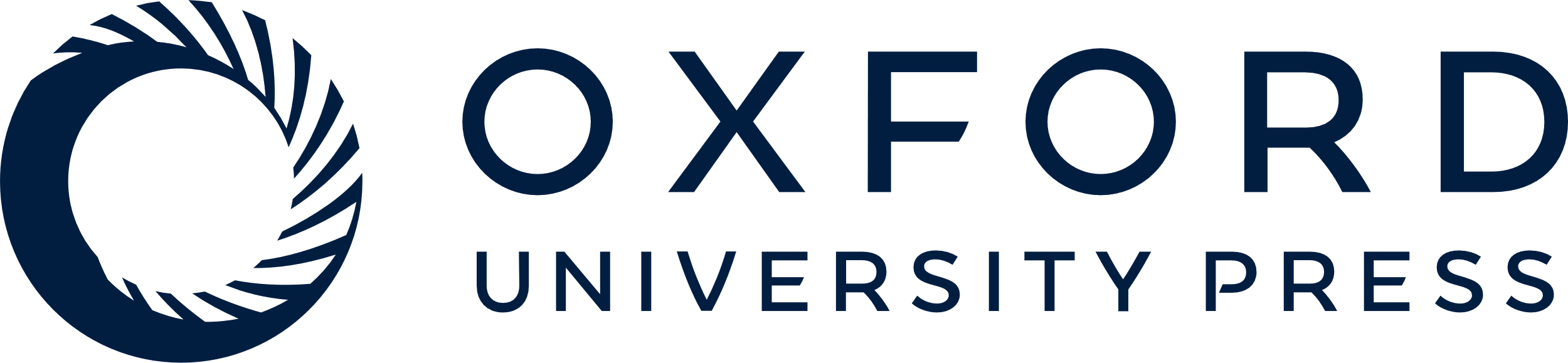 [Speaker Notes: Figure 1. Spironolactone-induced reduction in SBP (filled bars) and DBP (open bars) at 6-week, 3-month, and 6-month follow-up in subjects with resistant hypertension (upper panel). Spironolactone-induced reduction in SBP and DBP at 6-week, 3-month, and 6-month follow-up in subjects with PA (filled bars) and without PA (non-PA: open bars)(lower panel).6 Abbreviations: DBP, diastolic blood pressure; PA, primary aldosteronism; SBP, systolic blood pressure.


Unless provided in the caption above, the following copyright applies to the content of this slide: © American Journal of Hypertension, Ltd 2016. All rights reserved. For Permissions, please email: journals.permissions@oup.com]